PROMOSI INTERNASIONAL ELEMEN PROMOSI 
DAN ELEMEN PERIKLANAN
KELOMPOK 3 :

SISY PRIMA ISYANI		21216325
ABDIKA MAULANA		21216342
IRA MULIAWATI			21215115	
PEBBY TIARA H			21216358
RICKY RAMDANI			21216410
HARRY JAWAHIR		21214079
PENDAHULUAN
Promosi merupakan fungsi pemberitahuan, pembujukan, dan pengimbasan keputusan pembelian konsumen. Dalam promosi terjadi proses penyajian pesan yang ditujukan untuk membantu menjual barang atau jasa. Promosi adalah aktivitas pemasaran yang paling kelihatan dan mungkin paling kontroversial yang secara rutin dilaksanakan oleh sebuah perusahaan. Promosi berarti komunikasi dengan pelanggan. Komunikasi merupakan bagian utama dari aktivitas pemasaran internasional. Tidaklah cukup hanya menghasilkan dan menyediakan sebuah barang atau jasa; penting juga menyediakan informasi yang dibutuhkan oleh para pembeli agar mengambil keputusan pembelian. Penciptaan kesadaran, minat, keinginan, dan tindakan merupakan tujuan universal dari bauran promosi. Mengkoordinasikan dan mengintegrasikan promosi dengan aspek strategi pemasaran lainnya kerapkali sulit dicapai di pasar luar negeri. Kualitas, ketersediaan, dan penjadwalan alat-alat promosional semuanya mempengaruhi taraf keberhasilan yang diwujudkan oleh sebuah produk atau jasa. Korporasi yang terlibat dalam pemasaran luar negeri paling tidak berhadapan dengan dua permasalahan promosional. Pertama, perusahaan mungkin harus mengembangkan sebuah strategi promosi yang dimodifikasi atau disesuaikan dengan kebiasaan setempat untuk setiap pasar luar negerinya agar memperhitungkan perbedaan dalam hal-hal seperti penawaran produk, merek, harga, aktivitas distribusi, dan sasaran penjualan. Kedua, strategi promosi mungkin juga harus disesuaikan karena perbedaan lokal dalam sosiokultural, edukasional, dan atribut ekonomi pembeli sasaran, regulasi aktivitas promosional, dan ketersediaan jenis media tertentu.
STRATEGI PROMOSI
Promosi adalah pengkomunikasan informasi antara penjual dan pembeli potensial atau pihak-pihak lainnya dalam saluran guna mempengaruhi sikap dan perilakunya. Strategi promosi memadukan periklanan, penjualan prihadi, promosi penjualan, dan publisitas ke dalam sebuah program yang terkoordinasi untuk berkomunikasi dengan para pembeli dan pihak lainnya yang mempengaruhi keputusan pembelian. 

	Promosi digunakan untuk menginformasikan kepada orang-orang mengenai produk dan membujuk para pembeli di pasar sasaran sebuah perusahaan, organisasi saluran, dan publik supaya mereknya. Manajemen semakin menyadari faedah pengintegrasian unsur promosi ke dalam sebuah strategi terpadu untuk berkomunikasi dengan para pembeli dan pihak lainnya yang mempengaruhi keputusan pembelian.
BAURAN PROMOSI
Bauran promosi ( Promotion mix ) adalah pilihan instrumen promosi yang dipakai untuk memasarkan sebuah produk atau jasa Kata "promosi" digunakan dalam pengertiannya yang paling luas, untuk mencakup semua elemen dari proses komunikasi pemasaran. Unsur bauran promosi meliputi periklanan penjualan pribadi, promosi penjualan, dan hubungan masyarakat/publisitas. Empat unsur bauran promosi tadi biasanya digunakan untuk meningkatkan citra perusahaan terhadap para pesaingnya dan/atau menginformasikan, mendidik dan mempengaruhi sikap dan perilaku beli dari individu, perusahaan, institusi, dan/atau badan pemerintah yang membentuk sebuah pasar sasaran.
PERIKLANAN
Periklanan (advertising) adalah komunikasi nonpribadi yang dibayar melalui bermacam-macam media oleh sebuah perusahaan bisnis, atau organisasi nirlaba, atau individu, yang dalam beberapa cara teridentifikasi dalam pesan periklanan dan berharap menginformasikan atau membujuk anggota-anggota dari pemirsa tertentu. Periklanan menawarkan keunggulan signifikan atas teknik promosional lainnya.  Pertama adalah biaya.
PERIKLANAN
Promosi penjualan
Penjualan Pribadi
promosi penjualan (sales promotion)  terdiri atas beraneka kumpulan alat insentif- sebagian besar dalam jangka pendek- yang dirancang untuk merangsang pembelian produk atau jasa tertentu secara lebih cepat atau lebih banyak oleh para konsumen atau perdagangan.
	aktivitas promosi penjualan meliputi pameran dagang, kontes, sampel, insentif perdaganganan, dan kupon.  promosi penjualan memberikan insentif jangka pendek yang biasanya dipadukan dengan bentuk promosi lainnya untuk menekankan, membantu,  melengkapi, dan mendukung tujuan program promosional.
Penjualan pribadi (personal selling) adalah presentasi lisan dalam suatu percakapan dengan satu atau lebih calon pembeli dengan tujuan agar melakukan suatu pembelian. Dalam penjualan pribadi terjadi kontak antar pribadi secara eksklusif; seseorang mengadakan presentasi penjualan kepada orang atau sekelompok pembeli potensial lainnya. Audiens  penjualan pribadi dapat berupa pelanggan, pelanggan organisasional, atau perantara pemasaran.
PERIKLANAN
Hubungan masyarakat
Tujuan promosi dan komunikasi
Hubungan Masyarakat (public relation, PR) Adalah komunikasi dan hubungan perusahaan beragam jenis publiknya.publik  meliputi para pelanggan, pemasok, pemegang saham, karyawan, pemerintah, masyarakat umum,  dan masyarakat dimana organisasi berkecimpung.  Program hubungan masyarakat dapat bersifat formal maupun informal.
 bagian dari humas adalah PR korporat ,yang  mencakup topik-topik  berorientasi non penjualan seperti menjawab pertanyaan pertanyaan wartawan mengenai informasi, melobi pejabat teras pemerintah,  dan menyelenggarakan proyek sosial.
Tujuan akhir semua promosi adalah untuk mempengaruhi perilaku.  daya tariknya bisa jadi tidak langsung dan tindakan yang diinginkan tidak harus segera, namun alasan Para pemasar mencurahkan waktu dan uang untuk promosi adalah untuk membuat orang agar berperilaku dengan cara tertentu. 
	tujuan komunikasi adalah untuk membantu menentukan bagaimana periklanan, penjualan pribadi, dan promosi penjualan digunakan dalam  program pemasaran.
ISU PROMOSI INTERNASIONAL
Promosional eksternal utama yang menghadang manajer pemasaran yang berkiprah di pasar luar negeri dapat dikelompokkan atas dua bagian besar etika dan maslahat sosial. kedua kelompok isu itu berpengaruh kuat terhadap regulasi yang diberlakukan oleh pemerintah atas praktik periklanan dan periklanan suara regulasi (self-regulation advertising). 

ETIKA
Banyak perusahaan multinasional beroperasi di negara-negara yang menggambarkan spektrum standar etis dan cara-cara perilaku yang luas. nilai-nilai kristiani mungkin berlaku di sebuah pasar perusahaan, di pasar lainnya mungkin kaidah islam yang diterima atau hindu atau buddha bahkan kendatipun dua negara mempunyai agama predominan yang sama sebagaimana di amerika dan meksiko berbagai perbedaan golongan agama tertentu, nilai-nilai ekonomi dan sosiokultural dapat sangat membatasi similaritas itu. 

MANFAAT SOSIAL PERIKLANAN
Peran promosi pada umumnya dan perikanan pada khususnya yang harus dimainkan dalam aktivitas ekonomi dapat diperdebatkan debat itu masuk ke dalam tiga bidang 1 nilai ekonomi, 2 apa yang merupakan praktik kompetitif yang dapat diterima,  Dan 3 proteksi konsumen.  

NILAI EKONOMI PERIKANAN 
penganggaran periklanan merupakan sumber daya ekonomi titik di negara-negara berkembang khususnya, pandangan ini berfaedah, biaya iklan dapat menjadi pemborosan dan nonproduktif manakala keanekaragaman produk terbatas atau permintaan yang diciptakan oleh perikanan adalah untuk produk impor.
KONDISI KORPORAT LOKAL

Taraf standarisasi atau diferensiasi yang ditaati pada level nasional sebagian ditentukan oleh kegiatan usaha lokal perusahaan. Pertimbangan yang penting bagi para manajer adalah satu kehadiran pasar perusahaan, dua klasifikasi pasar, dan 3 hubungannya dengan manajemen anak perusahaan. kemampuan apresiasi lokal dalam memikul tanggung jawab kampanye promosional perusahaan yang menggunung sebagian merupakan fungsi dari statusnya di dalam perusahaan kritik.

Keputusan Strategi Promosi Internasional  
Begitu keputusan inti dari penetapan lingkup geografi kampanye promosional dan sasaran promosi onal yang akan dicapai telah dibuat perusahaan dapat memutuskan spesifikasi kampanye sumber daya yang akan dialokasikan, dan kadar perhatian yang tepat untuk pemantauan dan pengevaluasian respon pasar.
STRATEGI DORONG DAN STRATEGI TARIK
Strategi perusahaan mencoba merangsang permintaan ke bawah melalui saluran pemasaran tema bermula dari gugus wiraniaga nya dan berlanjut ke grosir dan pengecer. perusahaan mendorong barang dan jasa melalui saluran distribusi dengan meyakinkan para grosir dan pengecer guna menangani produk atau jasa pemasaran. periklanan biasanya memainkan peran yang kurang dominan dalam strategi dorong dalam karena tugasnya adalah melengkapi wahana penjualan primer penjualan pribadi titik tugas periklanan dalam strategi dorong adalah untuk mempengaruhi permintaan saluran pemasaran, yang pada gilirannya akan menyalurkan barang atau jasa ke tangan konsumen. dalam strategi tarik strategi perusahaan berbicara langsung dengan pelanggan akhir dan bergantung pada mereka untuk menarik produk melalui saluran pemasaran titik periklanan memainkan peran dominan dalam strategi thariq karena tugasnya adalah untuk menjual terlebih dahulu kepada konsumen. strategi thariq memaksa para grosir dan pengecer untuk menyimpan barang atau jasa dengan memotivasi para konsumen agar memintanya kritik tugas periklanan dalam strategi adalah untuk mempengaruhi permintaan konsumen yang pada akhirnya akan mempengaruhi permintaan saluran.
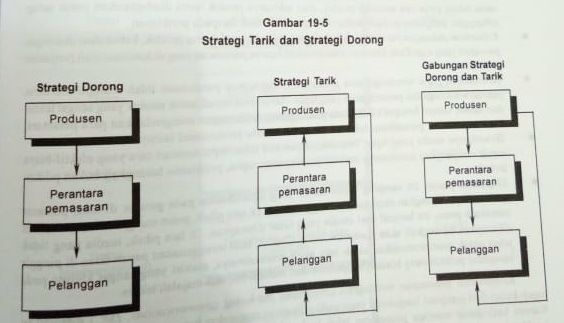 PENENTUAN STRATEGI PERIKLANAN: STANDARDISASI ATAU LOKALISASI?
Biro iklan internasional dan manajer iklan internasional biasanya cenderung menyukai suatu pendekatan internasional. sebagai contoh, Ingatlah bahwa agency internasional memberikan penawarannya untuk bisnis perusahaan dalam kompetisi dengan sebuah agensi nasional. keunggulan kompetitif biro internasional mungkin terletak dalam internasionalisme dan kompetensinya dalam mengkoordinasikan periklanan titik oleh sebab itu agresi internasional menganjurkan menurut poin-poinnya yang kuat dan ketepatan bagi kebutuhan perusahaan, menyarankan pendekatan internasional sebagai solusi yang terbaik.
ANCANGAN STANDARDISASI
Pendukung ancaman standardisasi  (standardized approach) mengutarakan Berbagai alasan untuk mendukung pandangan mereka. Pertama, karena adanya penghematan biaya, begitu sebuah konsep perikanan dikembangkan, handset itu dapat ditransfer ke negara lain dengan sedikit biaya tambahan. Kedua, realisasi keekonomian segala di kemungkinkan oleh sentralisasi otoritas perikanan di antara dunia kepada kantor pusat. Ketiga, standardisasi memungkinkan pemanfaatan penuh kecakapan perikanan dari  Kantor pusat. Keempat, standardisasi mencegah dihasilkannya pesan yang berlainan di negara-negara yang berbeda, yang pada akhirnya dapat mengaburkan citra produk yang telah terbentuk sebelumnya. lima, pendekatan bersama terhadap periklanan mematikan perhatian yang benar untuk tujuan korporat di seluruh dunia dalam mempromosikan produk. 
	Yang sangat berkaitan  Dengan isu standardisasi adalah kemampuan pulihan sebuah kampanye yang berhasil dari satu pasar  (domestik atau ekspor)  ke pasar lainnya.  Dapat diidentifikasi 3 faktor yang memiliki pautan mengenai apakah transfer merupakan alternatif yang dapat berhasil :
Harapan dan kriteria yang digunakan oleh orang-orang untuk mengevaluasi sebuah kelas produk di berbagai negara titik dengan kata lain, manfaat apa yang diharapkan oleh orang-orang yang didapat dari pembelian dan konsumsi sebuah kelas produktif faktor ini mempengaruhi daya tarik.
Mekanisme encoding dan decoding komunikasi komunikasi simbolik. hal ini memiliki produksi dan konsumsi periklanan, dan dicerminkan oleh a perbedan ketersediaan media, b perbedaan undang-undang dari regulasi yang mempengaruhi perikanan, c perbedaan lintas budaya dalam efektivitas dan penerimaan iklan.  
Bahasa diam (silent language) dari setiap negara titik hal ini mempengaruhi suasana latar belakang pesan yang akan disampaikan.
PERTIMBANGAN PASAR
Sistem Konsumsi Pembeli. Peran yang dimainkan oleh produk perusahaan dalam sistem konsumsi pembeli merupakan salah satu faktor. seandainya produk digunakan dengan cara yang sama dan memenuhi kebutuhan yang serupa dari satu negara ke negara lainnya daya tarik yang sama barangkali lebih baik. 
Bahasa. Faktor pasar lainnya adalah tumpang Tindih bahasa dari 1 pasar ke pasar lainnya.  Meskipun tumpang tindih bahasa di antara negara-negara tidaklah cukup untuk memperkenankan kampanye internasional . Sedikit wilayah multibahasa yang mempermudah periklanan multinasional atas basis yang kurang global.
Catatan Atas terjemahan. Diversitas bahasa tidaklah mencegah penggunaan daya tarik internasional. jikalau sebuah terjemahan merupakan satu-satunya adaptasi yang dibutuhkan dalam presentasi visual gambar dan ilustrasi mengurangi kebutuhan Translasi atau terjemahan.  ilustrasi sederhana juga sebagian menghindari permasalahan buta aksara di negara-negara miskin.
 Segmen Pasar Internasional. Faktor lainnya adalah keberadaan segmen pasar internasional: yakni, pasar tertentu di sebuah negara kerap kali memiliki Mitra di beberapa negara lainnya. dalam banyak hal, pasar ini menyerupai pasar di negara lain melebihi apa yang mereka lakukan terhadap pasar lain di negara mereka sendiri.
PERTIMBANGAN LAINNYA
Ekonomi Salah satu faktor adalah ekonomi. Sepanjang biro dibayar atas dasar komisi, tampaknya tidak akan ada penghematan dengan sebuah pesan internasional yang seragam karena pembayaran akan tetap sama apakah sebuah biro internasional atau biro nasional yang terpisah digunakan. 
Hubungan Biro Iklan Suatu pendekatan yang seragam juga dipermudah oleh penggunaan biro iklan yang sama di semua atau sebagian besar pasar perusahaan. Dengan menggunakan agensi internasional, perusahaan meraih efisiensi komunikasi dan koordinasi. 
Pengenalan Produk Internasional atau Regional Perusahaan akan lebih seragam kampanyenya tatkala mereka mengembangkan produk untuk pasar regional atau global, memperkenalkan produknya di seluruh dunia sekaligus (atau secara berurut-urutan).
Regulasi Pemerintah Restriksi pemerintah merupakan kenyataan hidup bagi pemasang iklan bilamana negara mengatur kandungan isi iklan. Regulasi pemerintah yang pelik mempersulit pembuatan suatu kampanye periklanan yang universal. Ada dorongan tertentu untuk membatasi iklan rokok, produk anak-anak, minuman keras, dan farmasi. Pasar bersama Eropa setelah 1992 akan mengkondusifkan lingkungan hukum bagi pengiklan Eropa. Oleh karena itu, regulasi yang lebih seragam menjadi bagian dari pasar terbuka.
Produk Industrial Pasar industrial lebih homogen secara internasional daripada pasar konsumen. Oleh karena itu, pemasar industrial pada umumnya lebih mampu menerapkan kampanye internasional.
PERIKLANAN LOKAL
Pelokalan periklanan (localized advertising) untuk setiap negara dibenarkan atas alasan perbedaan kultural. Atribut yang terkait dengan produk mempengaruhi perilaku pembeli secara berbeda di segala penjuru dunia. Dengan demikian, suatu ancangan standar untuk periklanan menjadi tidak praktis.
kemakmuran,struktur pasar, dan berbagai aspek lingkungan di negara-negara itu.

PEMILIHAN STRATEGI
Determinasi strategi periklanan internasional tidaklah hanya sekadar pemilihan antara standardisasi dan lokalisasi. Kondisinya berbeda-beda dari satu negara ke negara lainnya. 
Prosedur yang dianjurkan terdiri atas tiga tahap: memakai kriteria pilihan, menganalisis pengalihan periklanan, dan menyusun rencana organisasional.
KRITERIA PILIHAN
Perluasan program periklanan negara asal kepada negara tuan rumah dipengaruhi oleh faktor-faktor berikut: lingkungan negara tuan rumah, sasaran periklanan relatif kepada negara tuan rumah, pasar sasaran, karakteristik produk, ketersediaan media, dan hubungan biaya-manfaat.
ANALISIS TRANSFERABILITAS
Terdapat dua aspek yang perlu dipertimbangkan dalam proposisi periklanan untuk transfer internasional: proposal pembelian dan presentasi kreatif. Usulan pembelian (buying proposal) mengacu kepada kandungan, bukan bentuk, periklanan. Fokusnya pada elemen periklanan yang paling persuasif dan paling relevan. Presentasi kreatif membantu mengalihkan usulan pembelian ke dalam suatu pesan periklanan.
.
GARIS PEDOMAN KANTOR PUSAT
Garis pedoman kantor pusat sebaiknya meliputi garis-garis prosedural, kebijakan, dan format.
Garis Pedoman Prosedural Garis pedoman prosedural (procedural guidelines) haruslah meliputi apa yang seharusnya dikerjakan dan kapan. Sebagai contoh, garis pedoman dapat menentukan bahwa tidak ada komitmen yang dibuat dengan media kecuali sesuai dengan anggaran. Tujuannya adalah menghasilkan suatu konsistensi global dalam periklanan. Garis-garis pedoman ini pada intinya ditimba dari pengalaman masa lalu korporasi.
Garis Pedoman Kebijakan Garis pedoman kebijakan (discretionary guidelines) merupakan saran kantor pusat yang boleh diterima ataupun ditolak oleh anak perusahaan. Sebagai contoh, saran kantor pusat supaya menggunakan figur model dari luar untuk mempromosikan produk, misalnya, bisa saja ditolak oleh anak perusahaan.
Garis Pedoman Format Garis pedoman format (format guidelines) menetapkan setiap bentuk, desain, atau prosedur yang harus diikuti dalam perencanaan kampanye periklanan. Garis pedoman ini meliputi tanggal-tanggal yang harus dipatuhi.
PERIKLANAN INSTITUSIONAL
Periklanan institusional (institutional advertising) lebih terfokus pada organisasi itu sendiri ketimbang pada barang dan jasanya. Mempromosikan citra perusahaan yang positif akan mendorong investasi, memikat tenaga berbakat, memudahkan upaya untuk melobi pejabat-pejabat pemerintah, membuka pintu bagi para wiraniaga, menghalau efek negatif atas liputan berita negatif, dan seterusnya. 
Periklanan patronase (patronage advertising) adalah periklanan yang memaparkan informasi spesifik mengenai bisnis si pengiklan. Misalnya, jam buka toko yang diperpanjang selama masa liburan tertentu, potongan harga sekian persen yang berlaku selama jangka waktu tertentu.
Periklanan layanan umum (public service advertising) adalah periklanan yang menghadirkan pengiklan sebagai warga negara yang baik (misalnya, apa yang telah dilakukan perusahaan untuk mengurangi polusi di sungai lokal).
PERIKLANAN PRODUK
Periklanan produk dipakai untuk menginformasikan kepada pasar sasaran mengenai sebuah produk atau untuk mendorong suatu pembelian. Iklan produk dapat mempromosikan citra tertentu, atau dapat mempromosikan keistimewaan spesifik dari sebuah produk atau jasa. Pada sisi lainnya, iklan produk industrial dan teknis kerapkali tidak lebih dari daftar keistimewaan dan spesifikasi kinerja. Banyak iklan yang mengkombinasikan pendekatan citra dan keistimewaan. Periklanan produk dapat diklasifikasikan lebih lanjut menjadi
Periklanan tindakan langsung (direct action advertising) dirancang untuk membuat para pelanggan mengambil tindakan segera; periklanan ini mendorong calon pelanggan untuk membuat keputusan pembelian secepatnya. Periklanan kupon adalah bentuk lazim dari periklanan tindakan langsung.
Periklanan tindakan tak langsung (indirect action advertising) digunakan untuk membangun kesadaran akan sebuah produk sehingga pada waktu pelanggan siap untuk membeli, dia akan cenderung memilih produk pengiklan.
PERIKLANAN PERMINTAAN PRIMER DAN PERIKLANAN PERMINTAAN SELEKTIF
Tujuan periklanan permintaan primer (primary demand advertising) adalah menciptakan permintaan untuk sebuah kelompok produk yang luas ketimbang untuk sebuah produk tertentu. Ada dua jenis periklanan permintaan primer:
Periklanan perintis (pioneer advertising). Periklanan pelopor memperkenalkan sebuah konsep produk baru. Sebagai contoh, pada waktu video cassette recorders (VCRs) pertama merajai pasar, Sony dan Zenith melancarkan iklan yang dirancang untuk menyorot kebaikan dan kegunaan VCRs secara umum.
Periklanan kelompok perdagangan (trade group advertising). Kelompok-kelompok perdagangan atau asosiasi-asosiasi industri seperti susu, kayu lapis, daging, kopi, dll., mengiklankan secar umum melalui periklanan jenis ini.
Periklanan permintaan selektif (selective demand advertising) adalah lawan dari periklanan permintaan primer. Periklanan permintaan selektif digunakan untuk menciptakan permintaan untuk merek spesifik sebuah produk. Sebuah bentuk periklanan permintaan selektif adalah periklanan komparatif, dimana perusahaan membandingkan produknya dengan produk yang bersaing.
PERIKLANAN KOMPETITIF
Periklanan kompetitif (competitive advertising) diterapkan pada iklan yang secara spesifik menyoroti bagaimana sebuah produk lebih baik daripada pesaing-pesaingnya. Tujuan periklanan ini, tentu saja, adalah membangun permintaan selektif. Pada saat dua buah produk atau lebih secara langsung dibedakan di dalam sebuah iklan, maka periklanan komparatif (comparative advertising) merupakan teknik yang sedang digunakan. 

PERIKLANAN KOOPERATIF
Periklanan kooperatif (cooperative advertising) melibatkan dua atau lebih perusahaan yang berbagi biaya dari kampanye periklanan. 
Periklanan kooperatif vertikal (vertical cooperative advertising) dilakukan oleh perusahaan pada titik-titik yang berbeda dalam saluran distribusi, dengan berbagi biaya periklanan. Sebagai contoh, produsen dan pengecer berbagi biaya periklanannya.
Periklanan kooperatif horisontal (horizontal cooperative advertising) melibatkan pembagian bersama biaya periklanan oleh perusahaan pada tataran saluran distribusi yang sama. Hal ini merupakan praktik lazim di antara pengecer-pengecer di pusat-pusat perbelanjaan.
PEMILIHAN BIRO IKLAN

Biasanya biro iklan menyediakan bagi perusahaan dengan jasa kreatif dan informasi serta data pasar sasaran, ketersediaan media, dan biayanya. Biro iklan juga sering bertanggung jawab atas bagian terbesar dari belanja promosional perusahaan. Oleh sebab itu, arti penting pemilihan sebuah agensi (atau agensi-agensi) atau biro adalah kritis. Perusahaan internasional dapat memilih salah satu dari empat alternatif ini: 

(1) menggunakan agensi domestik, 
(2) menggunakan sebuah agensi yang memiliki cabang di pasar luar negerinya, 
(3) menggunakan agensi lokal di pasar luar negerinya, atau 
(4) menggunakan beberapa gabungan alternatif di atas.
PEMILIHAN DAYA TARIK IKLAN
Daya tarik iklan (ad appeal) melibatkan permohonan apa yang diutarakan dalam sebuah iklan sebagai sebuah alat permintaan respons yang menguntungkan dari penerima ke gagasan atau pemikiran dari pengiklan. Dalam periklanan, daya tarik pesan kadangkala disebut tema, ide, atau proposisi penjualan unik (unique selling proposition, USP), atau citra. 
Logika dan Emosi Salah satu keputusan paling penting yang akan diambil berkenaan dengan hal tersebut menyangkut apakah akan menggunakan daya tarik yang terutama rasional atau utamanya emosional. Beberapa iklan mencoba untuk meyakinkan konsumen dengan data; yang lainnya mencoba untuk menyentak emosi konsumen. 
Daya Tarik Selebriti Pendekatan iklan yang semakin populer adalah dengan menggunakan selebritis (para pesohor). Teori di balik iklan ini adalah bahwa orang-orang akan cenderung lebih memperhatikan iklan dan menggunakan produk yang digunakan oleh para selebritis, dan citra bintang, kepercayaan, dan kualitas positif lainnya akan menggemerlapkan produk yang disokongnya. 
Daya Tarik Seks Penolong lainnya dalam dunia periklanan adalah dengan menjual daya tarik seks. Teknik klasiknya dengan memasang model yang seronok dengan pakaian minim yang muncul dihalaman majalah atau layar TV dengan produk yang diiklankannya. 
Kekuatan Sesuatu Yang Baru Pendekatan yang digunakan tahun-tahun terakhir ini adalah dengan mencoba menarik perhatian pemirsa dengan membuat iklan yang benar-benar aneh. 
Periklanan Subliminal Periklanan subliminal (subliminal advertising) adalah iklan di mana penguraian kode dianggap terjadi secara bawah sadar melalui penggunaan simbol visual, pesan subaudio, atau pesan visual yang ditunjukkan dalam jangka waktu yang sangat singkat.
PERENCANAAN DAN PEMILIHAN MEDIA PERIKLANAN

Para pemasar memiliki keragaman wahana yang luas untuk mengirimkan pesan promosionalnya. Karakteristik pemirsa sasaran merupakan faktor utama dalam memutuskan yang mana dari wahana tersebut yang yang akan digunakan dalam suatu kampanye. Pertanyaan kunci dalam pemilihan media adalah apakah akan menggunakan ancangan sasaran atau massal. Media massa (televisi, radio, dan media cetak) efektif bilamana suatu persentase yang signifikan dari masyarakat umum mewakili pelanggan potensial. 
Ketersediaan Media Seleksi media internasional dipersulit oleh perbedaan internasional dalam ketersediaan media. Perusahaan tidak boleh mengambil konfigurasi media yang berhasil dari operasi domestik dan menerapkannya di luar negeri karena fasilitas yang sama kerapkali tidak tersedia. 
Setiap negara berbeda dalam infrastruktur komunikasinya, yakni tersedianya TV, radio, dan surat kabar Di samping disparitas tadi, ada perbedaan besar dalam penggunaan media tersebut untuk periklanan.
Cakupan Media Cakupan media (media coverage) bervariasi dari negara yang satu ke negara lainnya. Cakupan media rata-rata dipengaruhi oleh rentang eksposur dan kepemilikan media penerima. Kepemilikan merupakan suatu masalah di negara-negara berkembang, di mana hanya kecil persentase dari jumlah penduduk yang memiliki radio dan/atau televisi. Media cetak menunjukkan masalah yang serupa. Rakyat jelata mungkin buta huruf, atau tidak mampu berlangganan surat kabar dan majalah, atau mungkin bermukim di luar pusat sirkulasi media cetak. Demikian pula, heterogenitas sebuah negara dengan bahasa, kultural, atau kelompok agama yang majemuk dapat mendatangkan kesulitan untuk menjangkau sejumlah pemirsa yang memadai melalui suatu kampanye tunggal.
PENGORGANISASIAN PERIKLANAN INTERNASIONAL
Perusahaan pada intinya mempunyai tiga alternatif organisasional: (1) perusahaan dapat memusatkan semua pengambilan keputusan untuk periklanan internasional kepada kantor pusat; (2) perusahaan dapat mendesentralisasikan pengambilan keputusan kepada pasar luar negeri; atau (3) perusahaan dapat menggunakan beberapa campuran dari kedua alternatif tadi.
SENTRALISASI
Sentralisasi periklanan internasional yang lengkap menunjukkan bahwa persiapan kampanye, seleksi media dan agensi, dan penganggaran semuanya diselenggarakan di kantor pusat. Hal ini mungkin perlu apabila kiprah bisnis internasional perusahaan adalah kecil atau manakala hal itu dibatasi untuk yang berhubungan dengan distributor atau penerima lisensi. Sentralisasi yang lengkap kecil kemungkinannya ketika perusahaan beroperasi melalui anak perusahaan asing.
DESENTRALISASI
Dengan desentralisasi periklanan internasional yang lengkap, setiap pasar akan mengambil semua keputusan periklanannya sendiri. Sekiranya metode persaingan bebas ini merupakan kebijakan perusahaan, hal ini dapat disebabkan oleh beberapa pertimbangan: (1) volume bisnis dan periklanan internasional terlalu kecil untuk menyita perhatian kantor pusat; (2) masalah komunikasi antara dalam negeri dan lapangan membuat suatu ancangan terpusat menjadi mustahil; (3) perusahaan meyakini bahwa pengambilan keputusan lokal menunjukkan suatu citra nasional lebih; dan (4) perusahaan meyakini bahwa penduduk lokallah yang paling memahami situasi lokal dan akan lebih termotivasi sekiranya diserahi tanggung jawab ini.
ANCANGAN KOMPROMI
Di antara ekstrim sentralisasi penuh dan desentralisasi penuh adalah program yang menggunakan elemen kedua pendekatan itu. Ancangan kompromi (compromise approach) memerlukan pencarian divisi tenaga kerja yang tepat di antara operasi kantor pusat dan negara, dengan setiapnya menyodorkan kontribusi menurut keunggulan komparatifnya masing-masing. Dalam ancangan kompromi ini, peran sumber daya manusia anak perusahaan paling kuat dalam seleksi media dan adaptasi daya tarik periklanan kepada kebutuhan lokal, sungguhpun peran kantor pusat paling besar dalam penetapan sasaran dan merumuskan anggaran.
PENGGUNAAN PERIKLANAN KOOPERATIF
Perusahaan yang menjual melalui penerima lisensi atau distributor dapat memilih salah satu dari tiga cara beriklan di pasar luar negeri: (1) perusahaan sendirilah yang langsung menangani periklanan seperti itu; (2) perusahaan dapat bekerja sama dengan distributor lokal; atau (3) perusahaan dapat mencoba mendorong distributor atau penerima lisensi supaya melaksanakan sendiri periklanan semacam itu.
PERIKLANAN DIBUAT DI KANTOR PUSAT
Melakukannya sendiri mencuatkan beberapa kesulitan karena perusahaan tidak begitu akrab dengan pasar tersebut, di mana satu-satunya kontaknya adalah penerima lisensi dan distributor. Permasalahan ini agak berkurang bilamana agensi perusahaan mendirikan kantor-kantor di pasar tersebut. Kendatipun demikian, jaringan agensi tidak mungkin saling bertautan erat dengan pasar luar negeri perusahaan
Sekalipun banyak masalah dalam pengelolaan periklanan terpusat untuk pasar distributor, beberapa perusahaan memilih untuk menerapkan ancangan ini, menerapkannya melalui sebuah biro periklanan internasional.
PERIKLANAN LOKAL KOOPERATIF
Banyak perusahaan lainnya yang memilih alternatif pengembangan program-program periklanan asing mereka melalui kerja sama dengan distributor lokal. Mereka melaksanakannya demikian dalam upaya meraih keunggulan desentralisasi yang terkoordinasi-divisi tenaga kerja yang tepat dan kontribusi bagi setiap pihak menurut keunggulan komparatifnya.
Periklanan kooperatif mengandung beberapa manfaat. Eksportir berharap dapat menerima lebih banyak periklanan dengan sejumlah dana, baik itu melalui jumlah periklanan yang lebih besar ataupun melalui jumlah yang sama yang dilaksanakan bersama ketimbang hanya oleh eksportir saja.
Salah satu masalah dengan periklanan kooperatif adalah bahwa kualitas periklanan tidak merata dari satu negara ke negara lainnya. Jikalau periklanan buruk, hal ini dapat menjadi pemborosan.
KESIMPULANUAN
Promosi adalah pengkomunikasian informasi antara penjual dan pembeli potensial atau pihak-pihak lainnya dalam saluran guna mempengaruhi sikap-sikap dan perilakunya. Para pemasar menggunakan promosi karena promosi: menyediakan informasi, merangsang permintaan, membedakan produk mengingatkan para pelanggan saat ini, menghadang pesaing, menjawab berita negatif, meredam fluktuas permintaan, dan membujuk para pengambil keputusan. Promosi yang efektif memerlukan pemahaman proses persuasi dan bagaimana proses tersebut dipengaruhi oleh faktor yang bersifat lingkungan. Pembeli potensial seyogyanya tidak hanya menerima informasi yang diinginkan, tetapi juga mampu memahami informasi tersebut. Lagi pula, informasi secara memadai harus mampu memotivasi pembeli ini supaya bereaksi secara positif. Promosi yang efektif memerlukan pemahaman proses persuasi dan bagaimana proses tersebut dipengaruhi oleh faktor-faktor yang bersifat lingkungan. Semua komunikasi yang efektif mempunyai tiga elemen: pengirim, penerima (pemirsa), dan pesan.
DAFTAR PUSTAKAUAN
Simamora, H. 2003. Manajemen Pemasaran Internasional Jilid II Edisi 2, Jakarta :PT Rineka Ciipta.
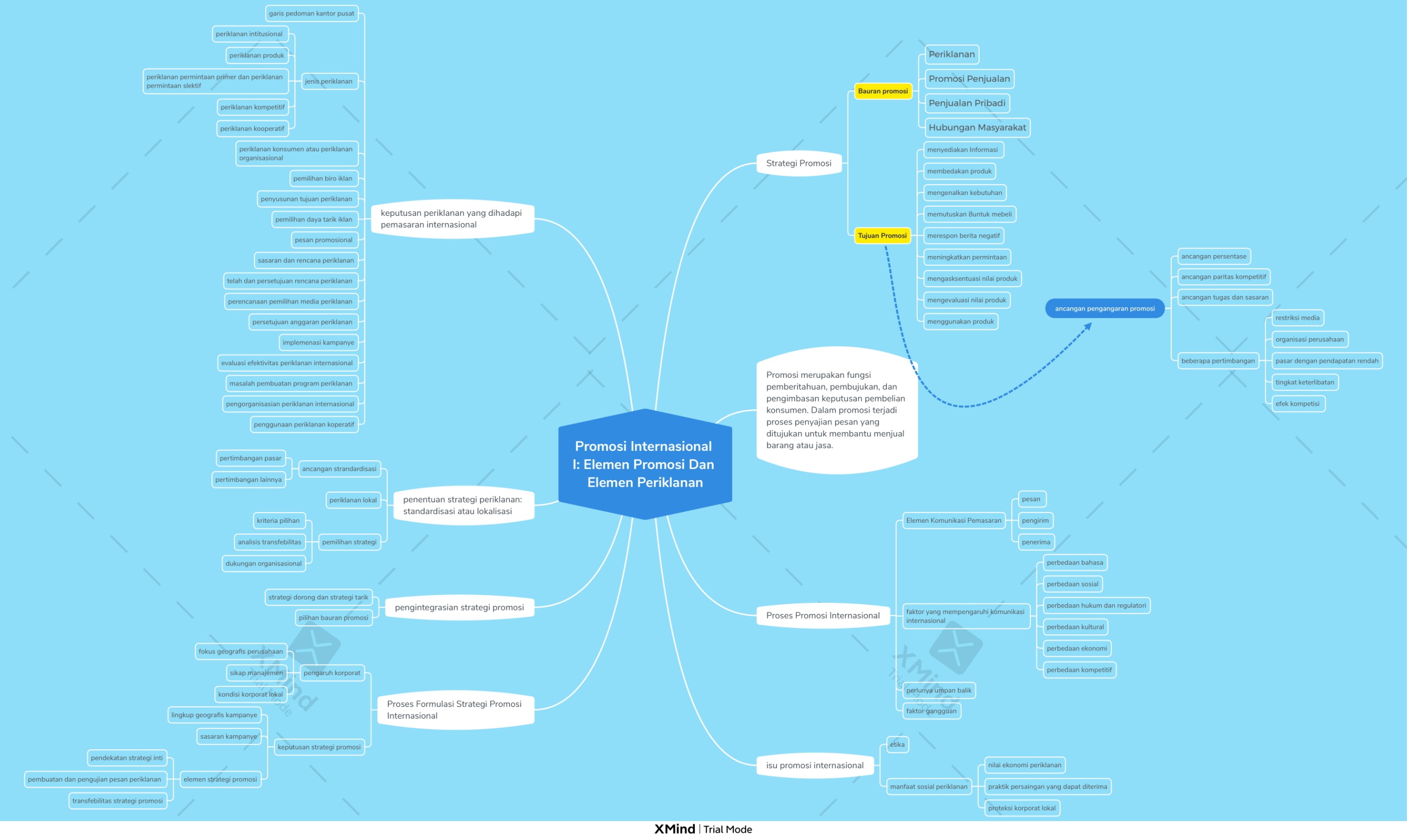 TERIMAKASIH